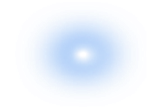 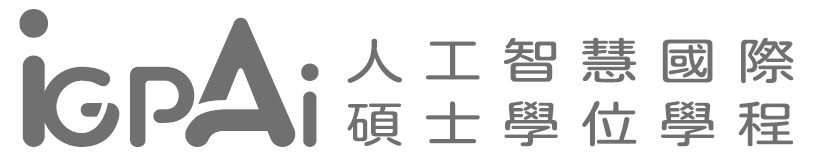 非線性系統分析               
     生醫統計學
     機器學習
     人工智慧
     貝氏資料分析介紹
     資料科學
     深度學習介紹
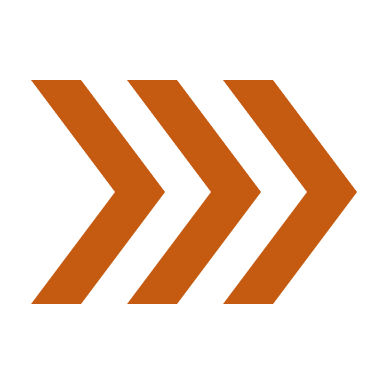 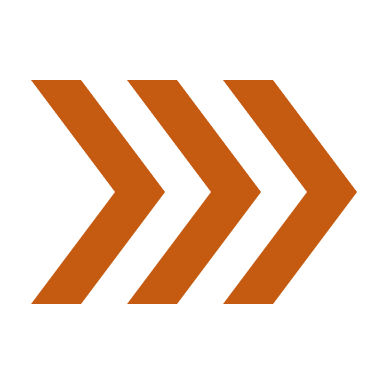 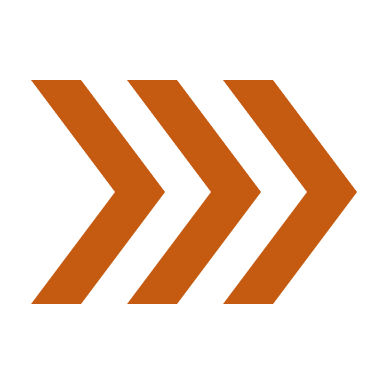 基礎與理論
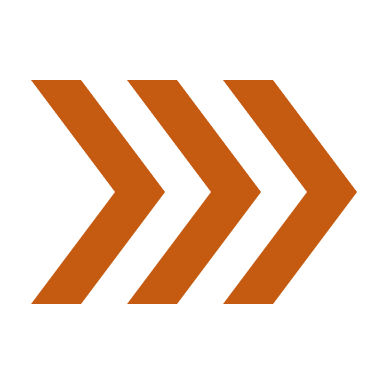 課
程
地
圖
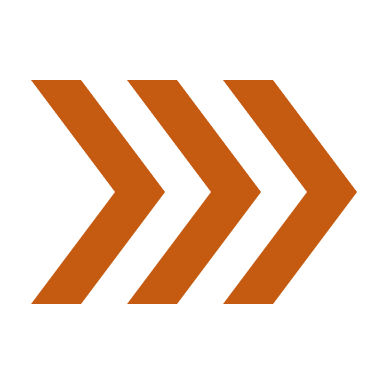 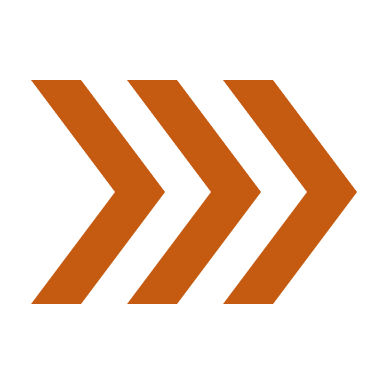 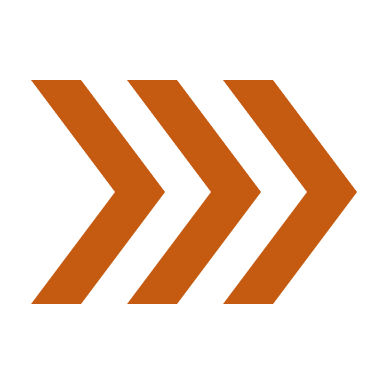 必修課程
核心課程
分為「基礎與理論」及「專業與應用」兩類，於所列課程修習至少9學分
人工智慧產業實習
書報討論 I、II
專題討論 I 、II 、III 、IV
專業與應用
生醫系統模型
    自然語言處理
    社群媒體探勘
    分散式網路
    網路技術分析
    高互動多媒體之研究
    Python教育資料探勘實作
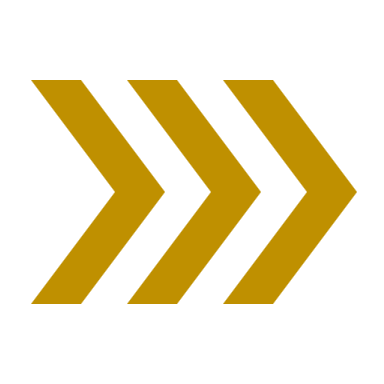 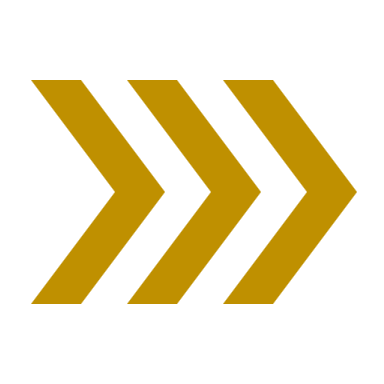 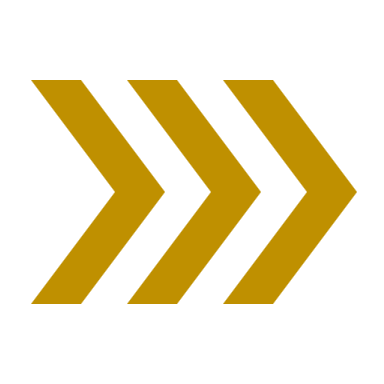 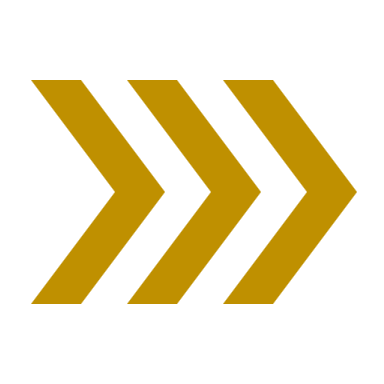 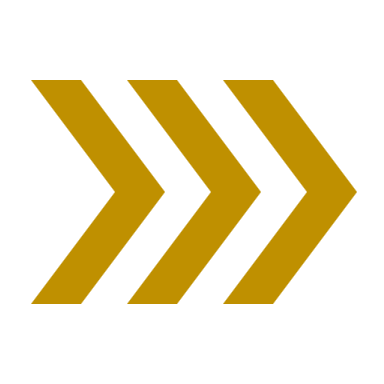 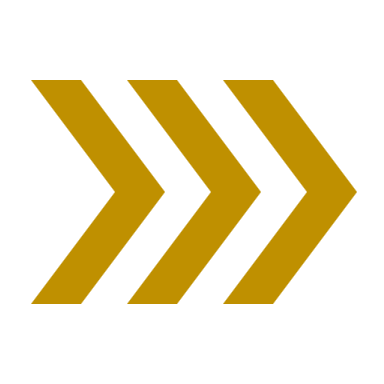 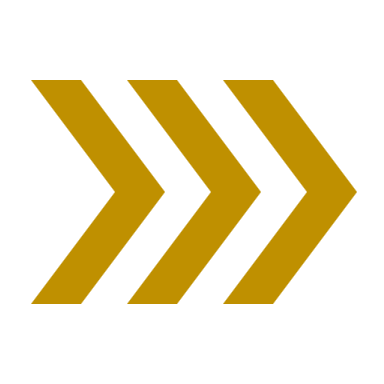 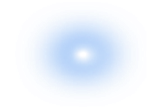 英文版
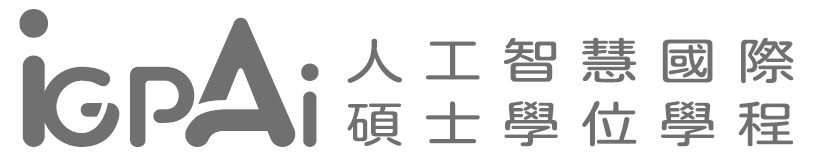 非線性系統分析               
     生醫統計學
     機器學習
     人工智慧
     貝氏資料分析介紹
     資料科學
     深度學習介紹
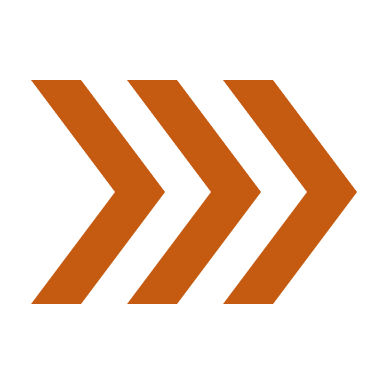 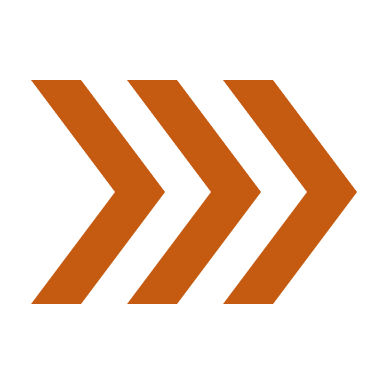 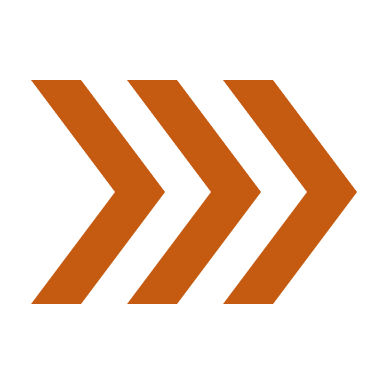 基礎與理論
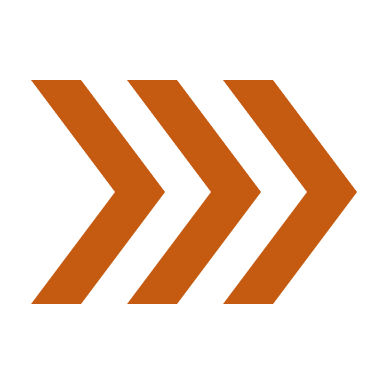 課
程
地
圖
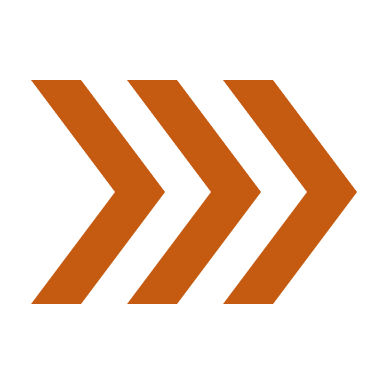 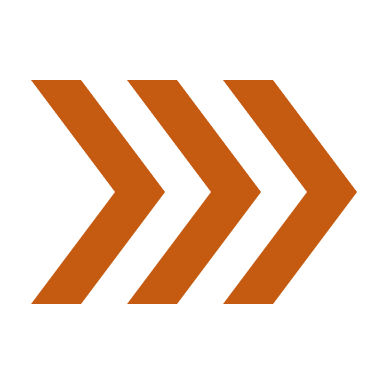 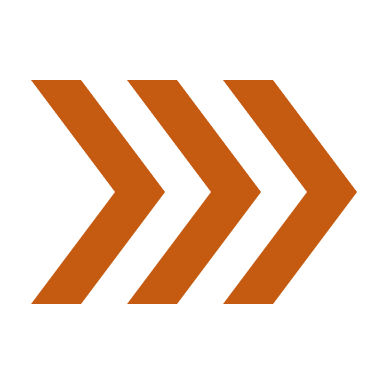 必修課程
核心課程
分為「基礎與理論」及「專業與應用」兩類，於所列課程修習至少9學分
人工智慧產業實習
書報討論 I、II
專題討論 I 、II 、III 、IV
專業與應用
生醫系統模型
    自然語言處理
    社群媒體探勘
    分散式網路
    網路技術分析
    高互動多媒體之研究
    Python教育資料探勘實作
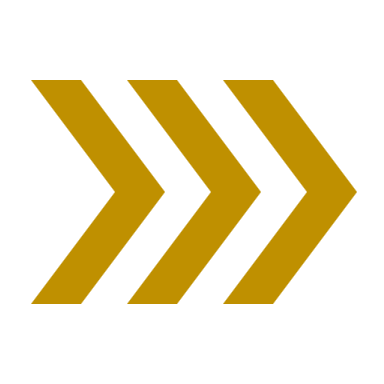 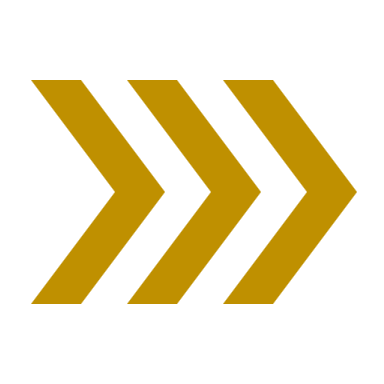 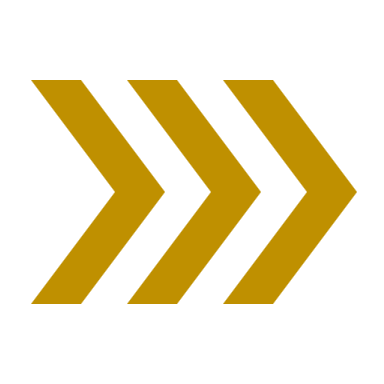 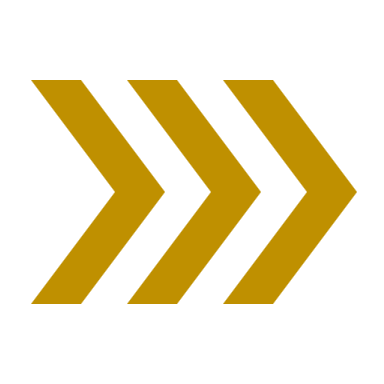 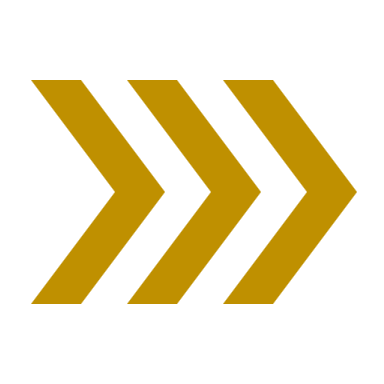 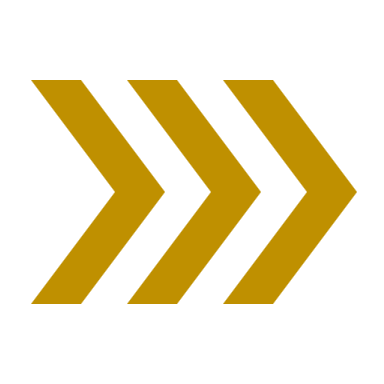 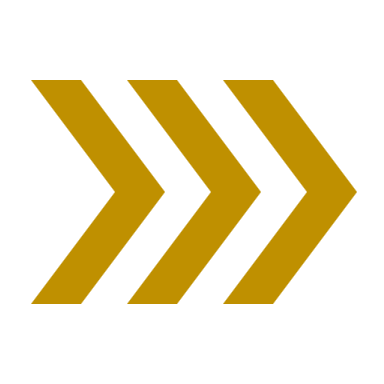